Symmetrical Name Towers
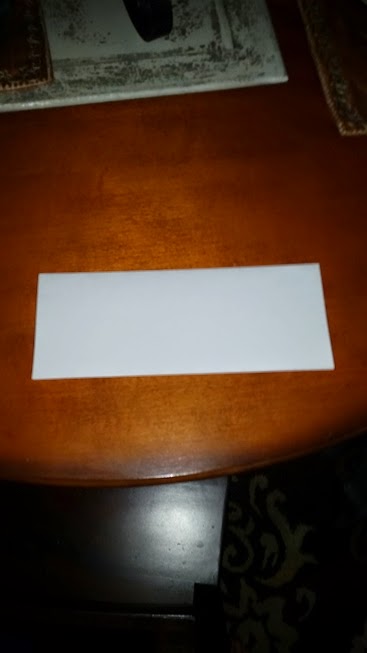 Fold your sheet of paper in half..
Write or print your first name. 

Write big or it will not show up!
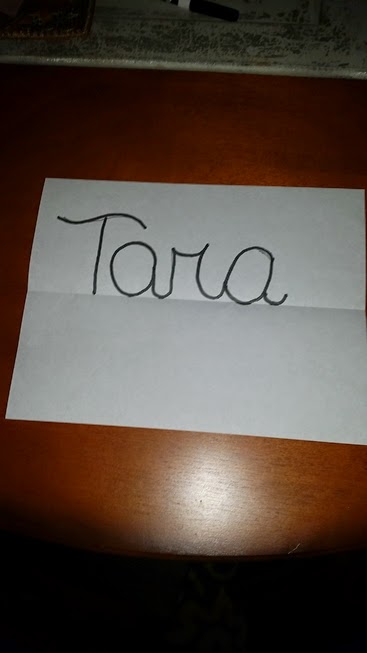 Go over the pencil with black marker.
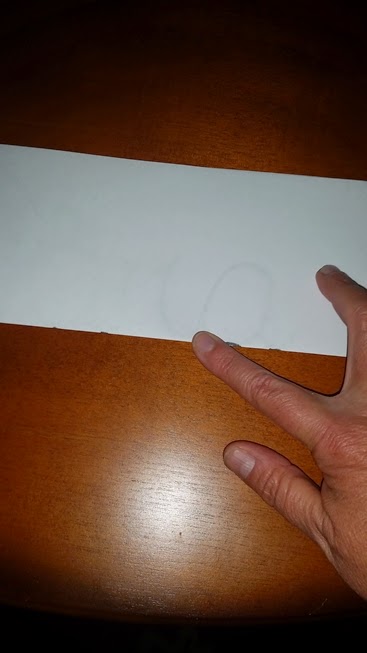 Fold it back in half...you will be able to see the black marker through the paper....
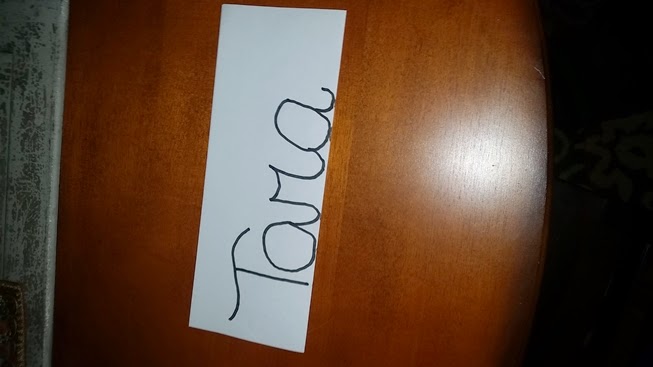 Trace over that with the black marker again.
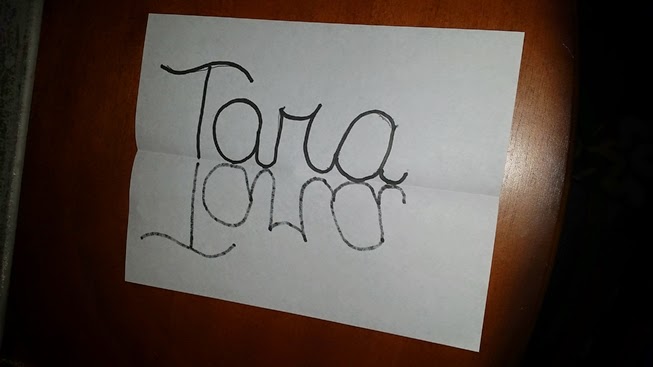 Open the paper.
Trace it one more time.
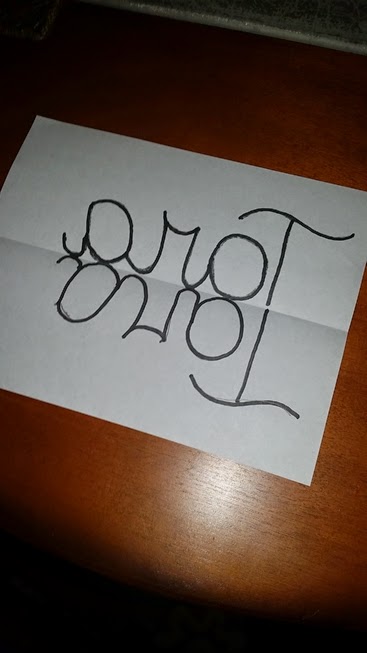 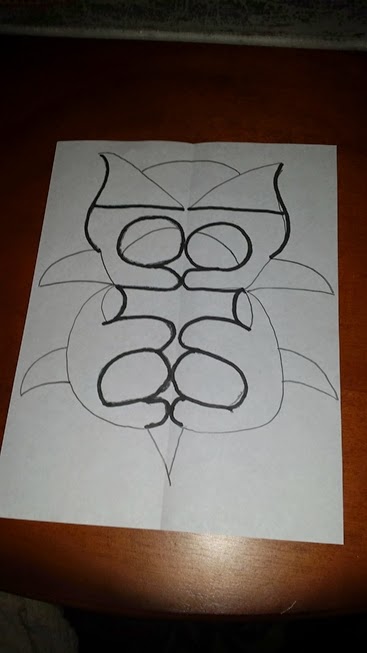 Now you have the name on both sides.
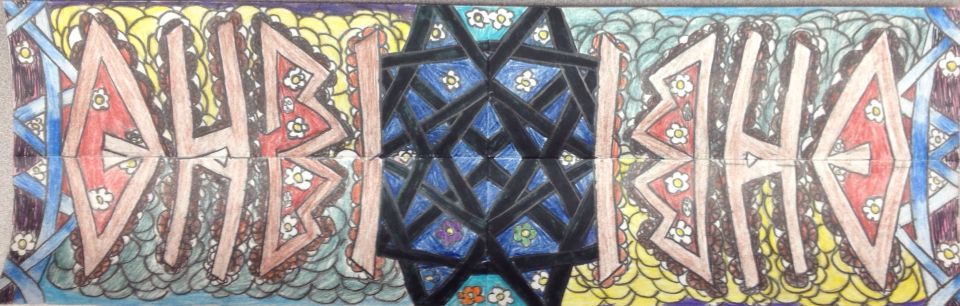